Mrs. Boshell’s Buzzworthy News
 April 1, 2024
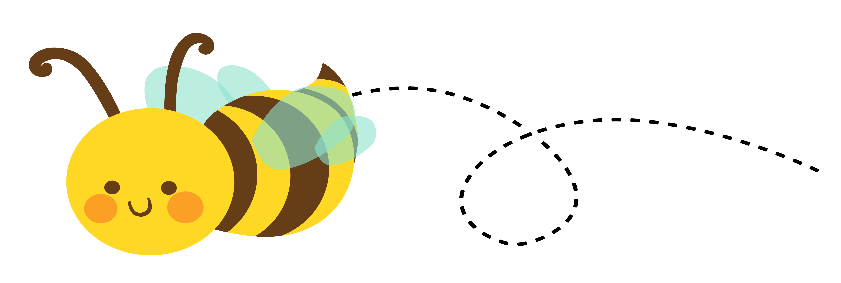 Hive Happenings
Spelling:  
Oo, comparative and superlative endings, irregular comparatives
Reading: 
Story elements, making inferences
Grammar: 
review
Math:
2-d shapes, angles, sides, vertices, cubes, equal partitions, fractions
Line plots

Social Studies/Science: 
Solar Eclipse

Leader in Me:
Seeking voices from others
Important dates
April 5th- Bunny Hop-1:00
April 15th- wear purple
April 17th- YMCA permission slips due
April 18th- Freaky Friday
April 19th- No school
April 25th- field day
April 26th- law day
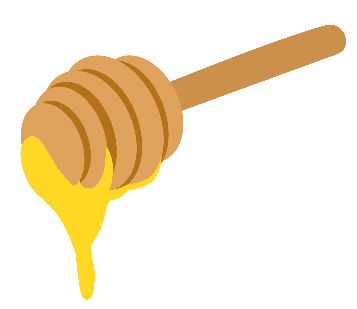 Sweet Reminders


Language Arts-
Friday-5-1 reading comprehension test
Friday-5-1 spelling test	

Math-
Wednesday- Topic 13 major grade 



.
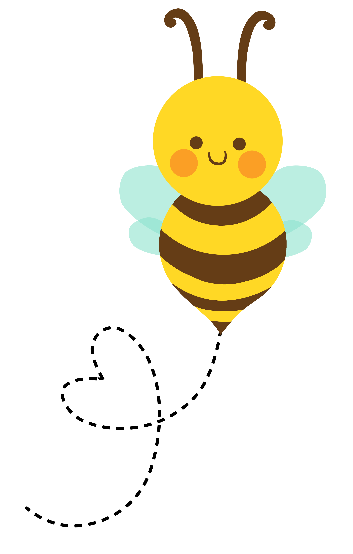 Busy Bee of the Week
No leader of the week